Vehicle Tracking Management Solution(VTMS)
How does VTMS work?
Industries and service may need VTMS
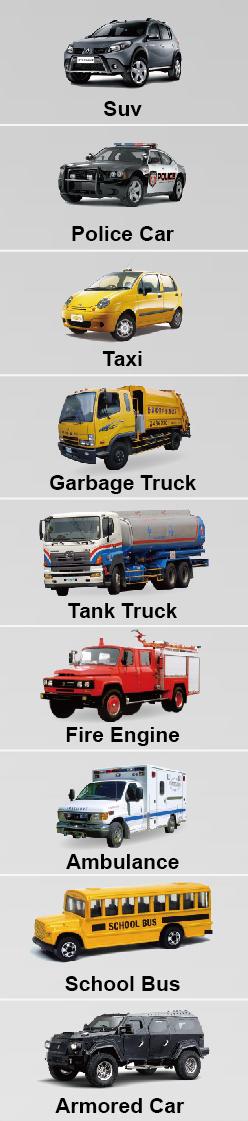 Bus Lines
Shuttle services
Taxi Industries
Garbage Truck Services
Tank Truck Services
Delivery Services
Fire Engine Services
Ambulance Services
Limousine Services
Armored Truck Transportation
Sightseeing Services
Towing Services
Construction Industries 
Private Vehicle
And more…..
Why should I install VTMS?
Insurance fraud prevention
 Self protection in accident
 Increase productivity
Monitor driver behavior
Deterrence
Emergency notification from driver
 Reduce the cost of fleet maintenance, such as insurance premiums, fuel cost, traffic ticket.
 Fleet management
Powerful evidence in court of law
Hardware Installation Schematic Diagram
Schematic Diagram － Right Angle
Schematic Diagram － Left Angle
Schematic Diagram － Interior
Schematic Diagram － Front
3G Client / CMS Application / APP
3G Client / CMS Application / APP3G Client
3GClient is the application software connected to 3G server to manage all MDVR devices which connect to same server. 
Features includes live monitoring/Google map tracking/GPS routing/two-way voice communication and more…… please see more new features in appendix.
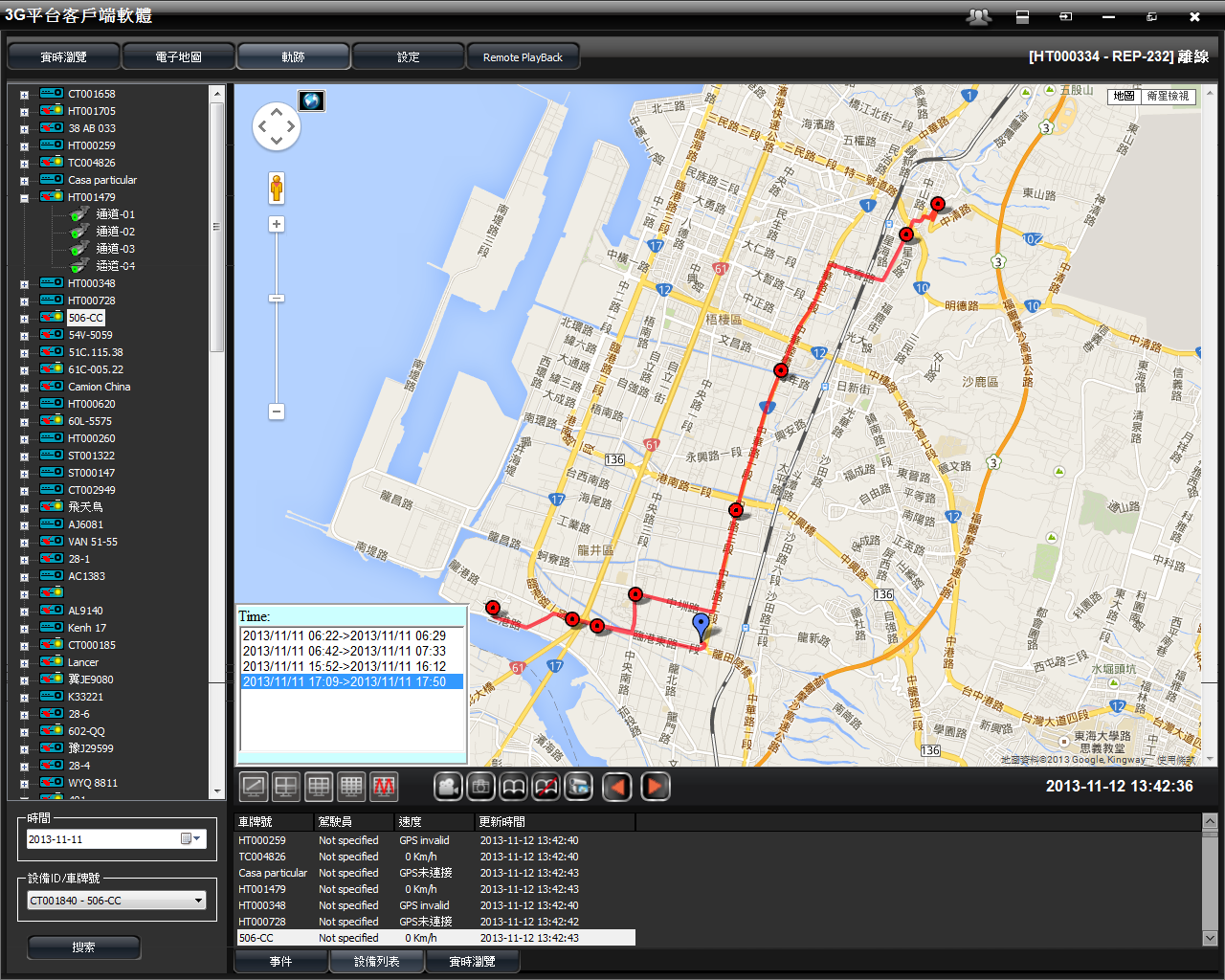 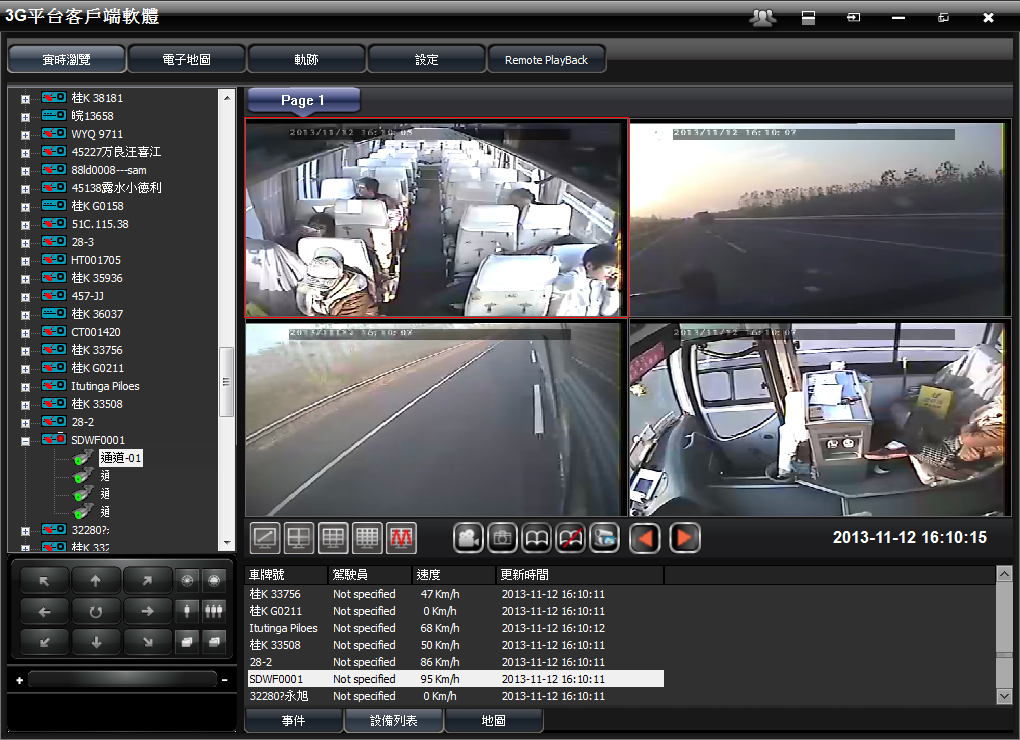 3G Client / CMS Application / APP64ch CMS Application
Vacron 64ch CMS is the software application to connect with multiple 3G server to monitor different MDVR device.
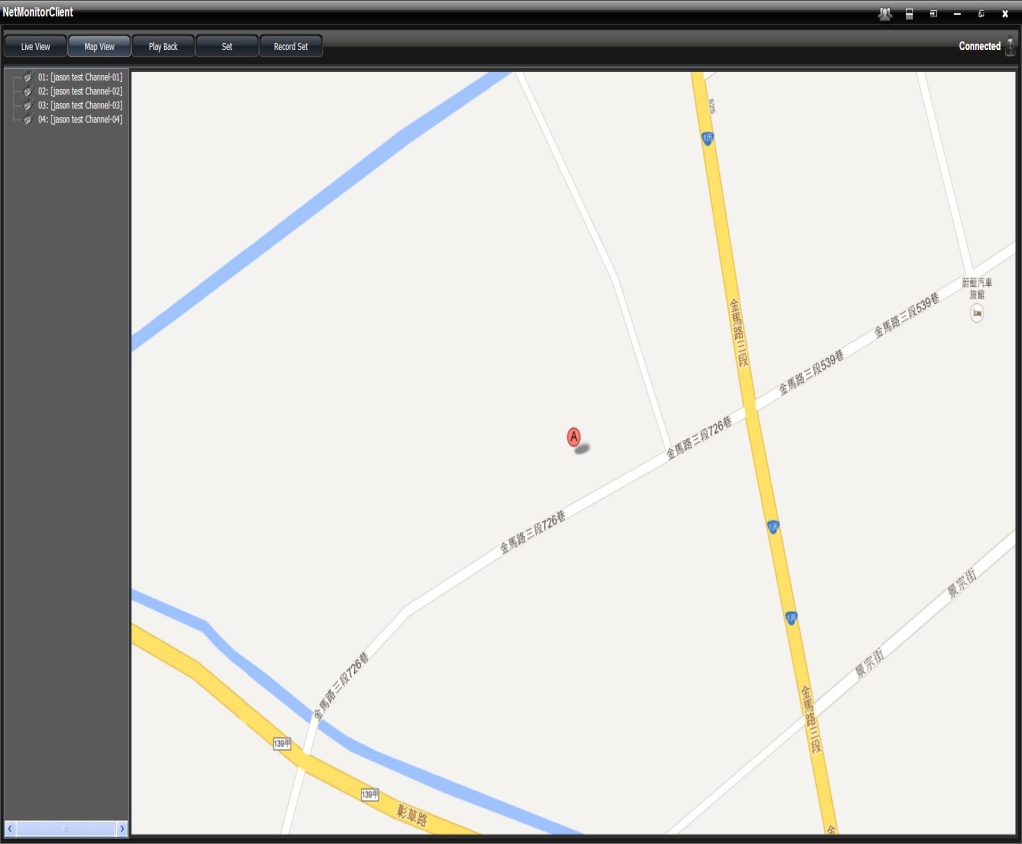 3G Client / CMS Application / APPSmart Phone APP
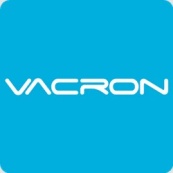 Vacronviewer @ iOS APP 
https://itunes.apple.com/us/app/vacronviewer/id780070117?mt=8
 Features:
 Support live viewer
Support landscape mode
Vehicle DVR support LBS service
 Support  multi windows monitoring
MDVR server device multi list support
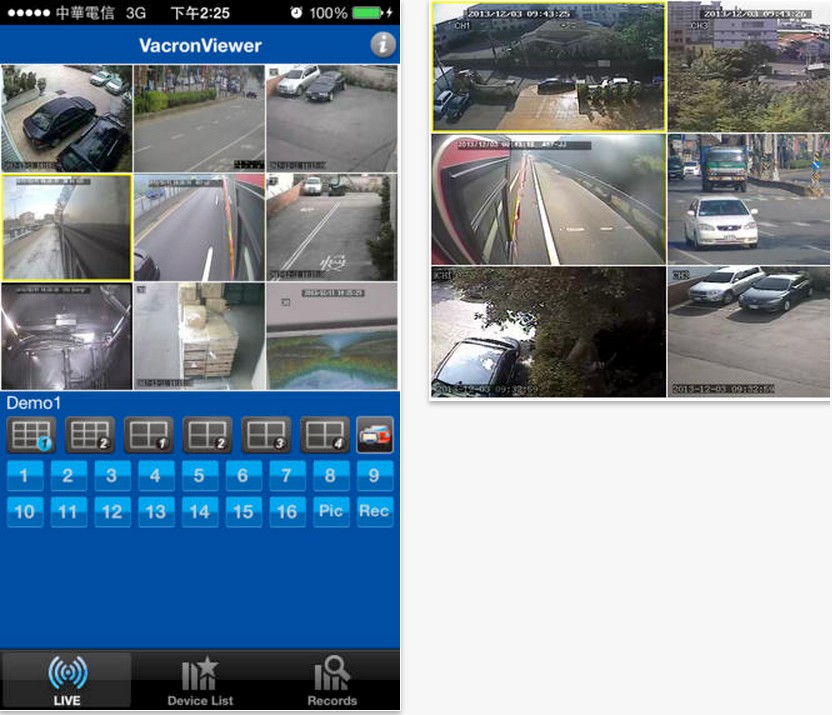 3G Client / CMS Application / APPSmart Phone APP
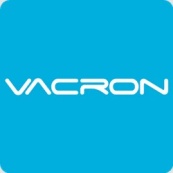 Vacronviewer @ Android APP
https://play.google.com/store/apps/details?id=com.fuho.vacronviewer 
Features:
 Support live viewer
Support landscape mode
Vehicle DVR support LBS service
 Support  multi windows monitoring
MDVR server device multi list support
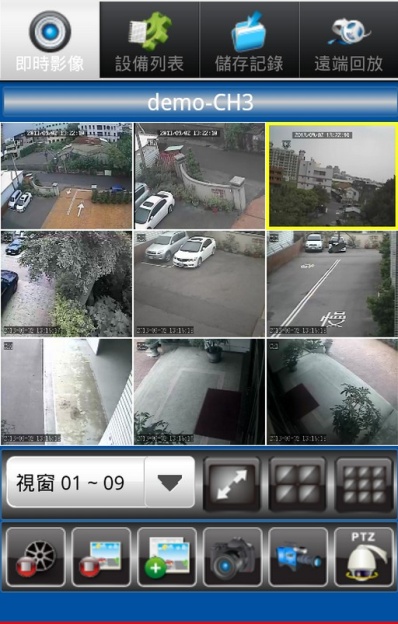 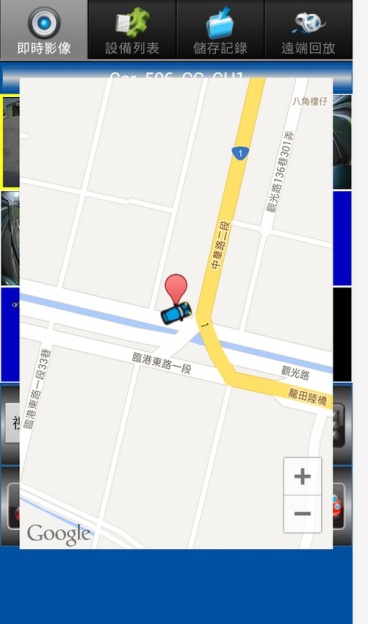 Main Features of VTMS
Multiple account management 
Panic Button
GPS map route tracking
Speed and location display on the central monitoring platform. 
Real time live viewing through 3G network
Recording / playback
Two-way voice communication between driver and monitoring center
Idling notification for under 5Kmh over 3 mins  
Over speeding notification
SQL data can be outputted for other platform usage
What MDVR model do we have?
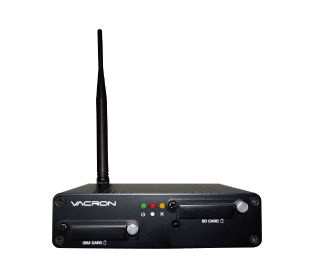 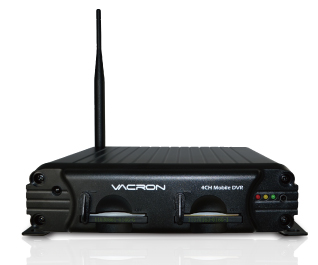 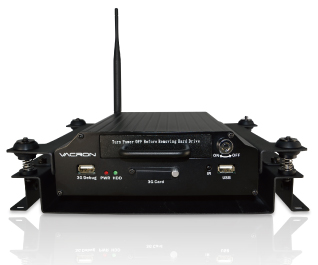 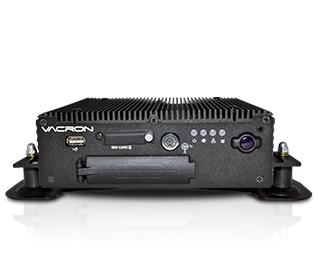 FAQ
Q: Does it need a public IP to communicate between each MDVR and 3G server?
      A: Yes, it needs the public IP for the communication between each MDVR and the 3G server. But it is better for you to get a fixed IP address from local  ISP for 3G server.  
 Q: What do I need to build a 3G server?
     A: You can build up any of PC with i7 CPU/4G ram and win7 pro OS PC if you are thinking to handle small project of fleet management. And we will offer you the software and instruction as it requested. But if you are thinking to handle a big project with over 100pcs MDVR and stable maintain in long time running, a professional server in the market requested, such as IBM or HP server.  
 Q: What Internet bandwidth do I require for my server?
     A:it depends on how many MDVR would you like to attach in the server. 100MB/100MB bandwidth can have capability to handle about 200~250 MDVR to live viewing and downloading in the same time.
FAQ
Q: What is the price of the server software?
A: The server software is free, but the client needs to pay for license fee per unit. We normally will give client one free demo license key to try, and each free demo key allows 5 units to be attached in server at the same time.
 Q: What size of HDD can be supported?
A: So far our MDVR does support the 2.5” HDD/SSD up to 1TB.
 Q: How can I set 3G network of MDVR after I apply sim card from ISP?
A: After the user insert the sim card into the 3G module, then use our 3G configuration tool from CD on PC and fill up the all of 3G network information provided from ISP. After that, output the config file to USB driver, then insert the USB driver to MDVR. All of 3G setting will be set after MDVR reboot.
FAQ
Q: What brands of HDD support MDVR?
A: Most of Western Digital and Seagate HDD does support.
Q: If I can not see the video image in 3G client software, what do I do?
A: Please check APN and Dial-up numbers information from local 3G provider and use 3G configure tool to configure the setting.
Q: Why MDVR keep restart when it’s powered on?
A: Please apply 2.5” HDD, CF card, or SDHC card properly before providing the power to MDVR; it’s designed to let customers know if the video image is recorded in MDVR
FAQ
Q: Can I make our own private account with specific user name and password?
A: Yes, please provide your designated user name and password for your sales representative.
Q: When I saw DC 12V power Jack and provide it with the power on MDVR, why MDVR can not be powered on 
A: Because normally MDVR is designed to be powered on with ACC in the vehicle, it’s our friendly design for customers who would like to test the device locally; please use the provided cable inside the package, and connect the blue and yellow wires together to make it short circuit,  then provide  DC12V power to start MDVR.  
Q: When I build up my own 3G server, why I can not change the video frame rate and resolution on 3G web server
A: Because it’s our friendly design to let the user who use 3G client server can change the setting easily.
YouTube Link
Insurance fraud http://www.youtube.com/watch?v=2QCTTWsYGXY
Successful Case Study
ChangHua Bus (Taiwan)
http://www.changhuabus.com.tw/
Court of Sao Paulo (Brazil)
http://www.tjsp.jus.br/
International Police Association (Brazil) 
http://ipa-brasil.org.br/
ChangHua County Police Department (Taiwan)
http://www.chpb.gov.tw/english/
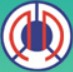 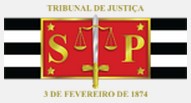 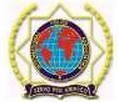 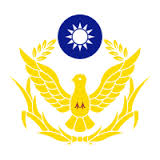 Appendix
3G Server New Features Update
3G Server New Features Update
Dec. 2013
Update on Management Platform
Non-Admin can logon  to 3G management platform
Stream settings
Report and log of ACC  state
Online status (on/off/idle/speeding)
Fleet management (underdeveloped – travel time / distance)
Web video display (late December)
Data flow check
Data Flow Chartwwwroot (Version after 102/11/12)
New Features on 3G client(Server Version 4.12, 3G Client version .20)
Pros: the continuation of the previous user interface, easy-to-use.
Cons: certain degree of difficulty on system integration.
Features planning to be added in the future:　
a. change the server IP address on the MDVR remotely. 
    b. Audio (broadcasting, auto cut off)   
　c . Duplex remote playback. 
　d. Google Maps (coordinate & address)
All vehicles’ position & time before logoff. (Electronic Map)
Idling indicator (yellow dot)(Speed under 5kph, or 3mph for over 3min)
Over speed Limit indicator(red dot)(Suitable for public transportation)
Check points – on a specifitying route. One minute traveling time between two red points.
Reboot MDVR Remotely
Firmware V4439 and later
Right click on the vehicle, then click reboot, then enter its ID number (not license plate number)
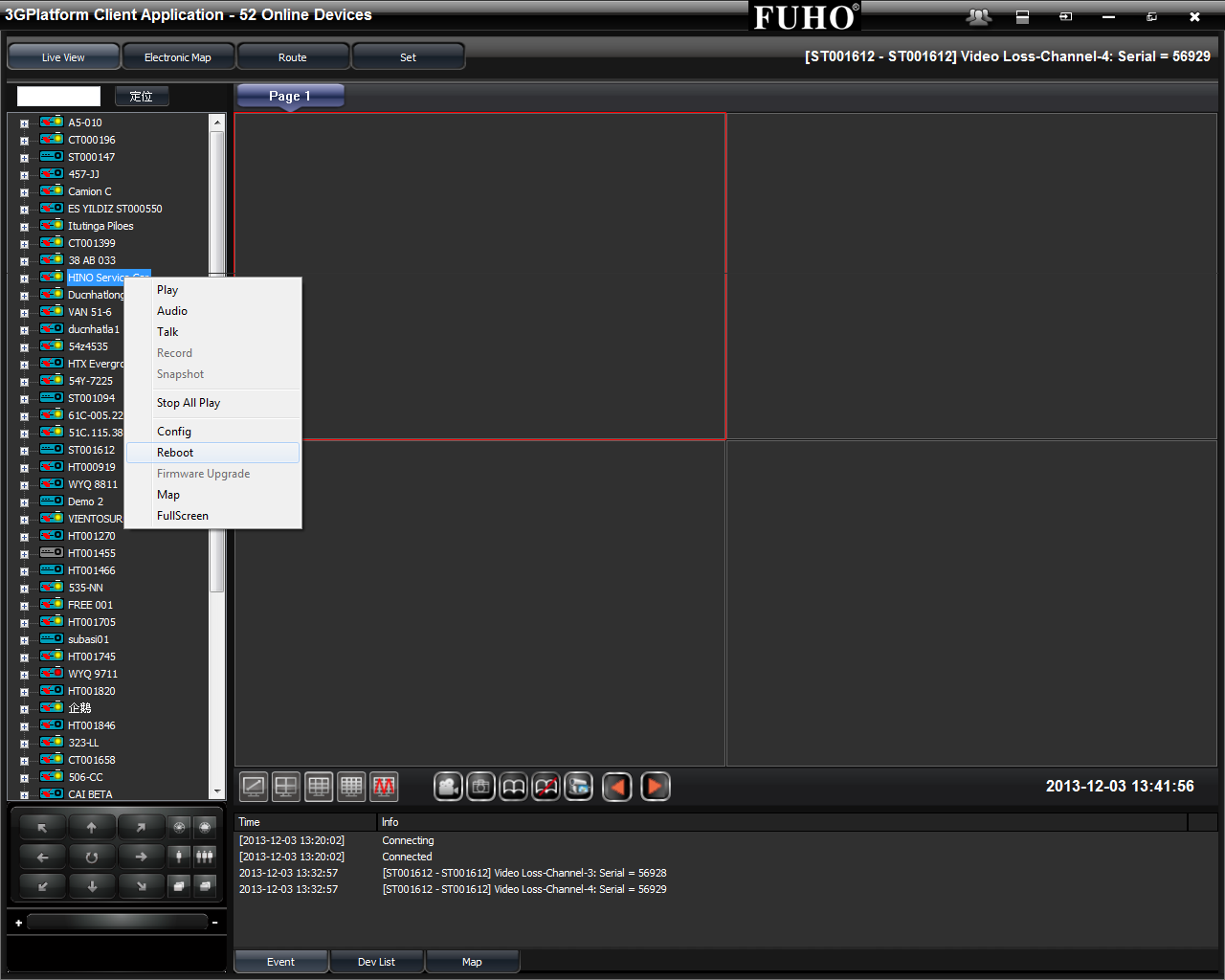 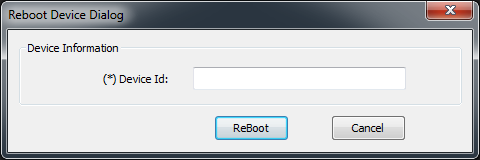 Support MD80D 8-channel Images
Firmware Update Remotely (80D)
Quick View on 3G Alarm Feature
Transmit one heartbeat every 5 seconds. 
 Continuous alarm warning in 5 minutes (such as door open)  would count as one time. 
 Video lost: send warning every 30 minutes.  
Send warning to server when hard drive failed and MDVR auto reboot. 
Video Pop-Up/Record/E-Mail
Other Alarm Features(General Use)
Single channel viewing during signal light or reverse.
Emergency button
Current status report, e.g. door open, gasoline cap open.
Alarm (Wire Connection Diagram)Alarm
DC-12V connection (for signal light)
Use pulse button as the emergency button: press the button for immediate power connection for at least one second. Release the button to stop.
http://www.allaboutcircuits.com/vol_4/chpt_4/1.html
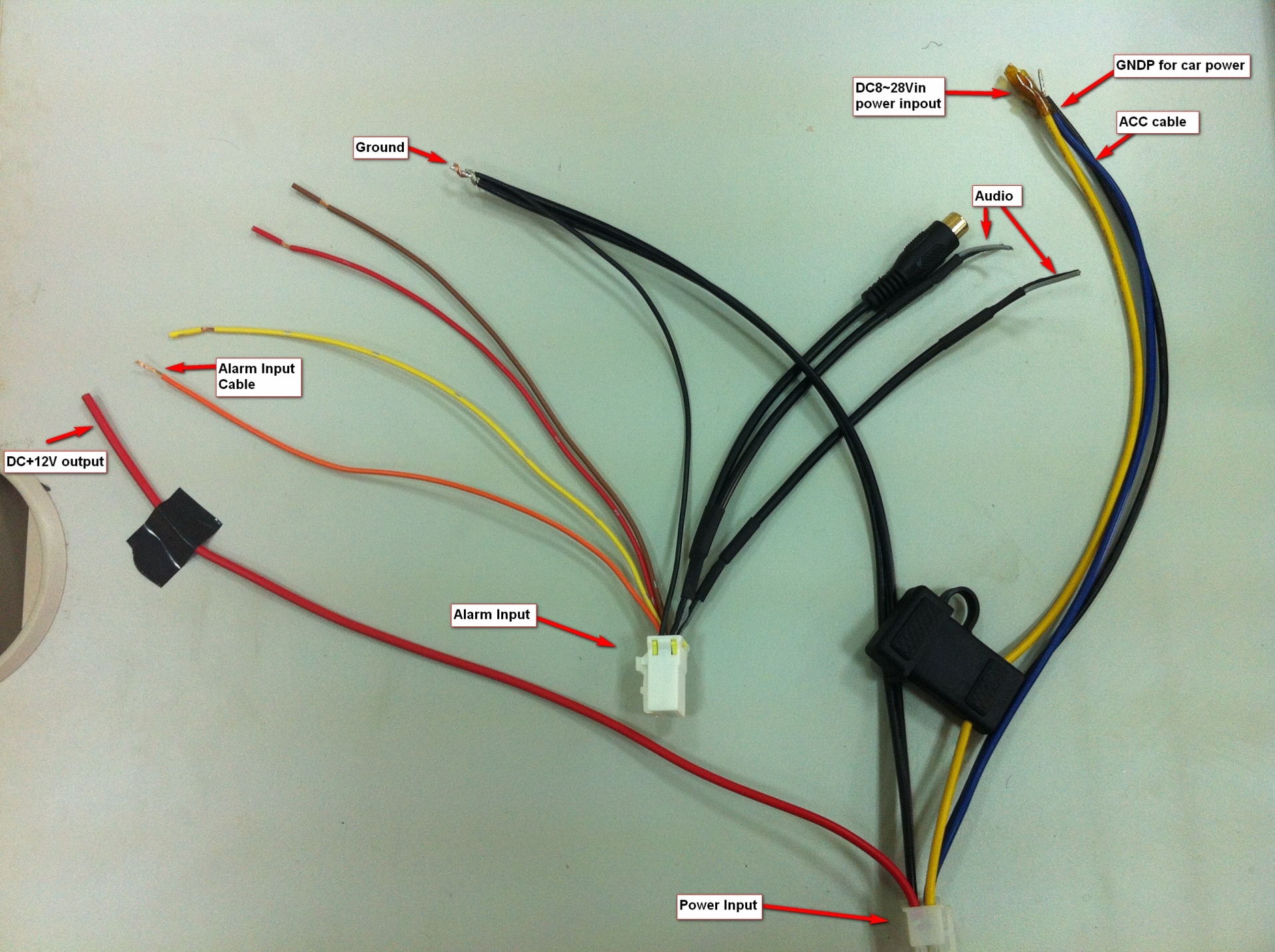 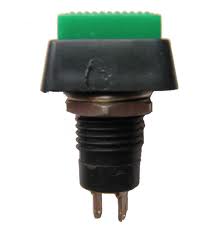 Software Setting
3G Client Setting
MDVR OSD Setting
（select server)
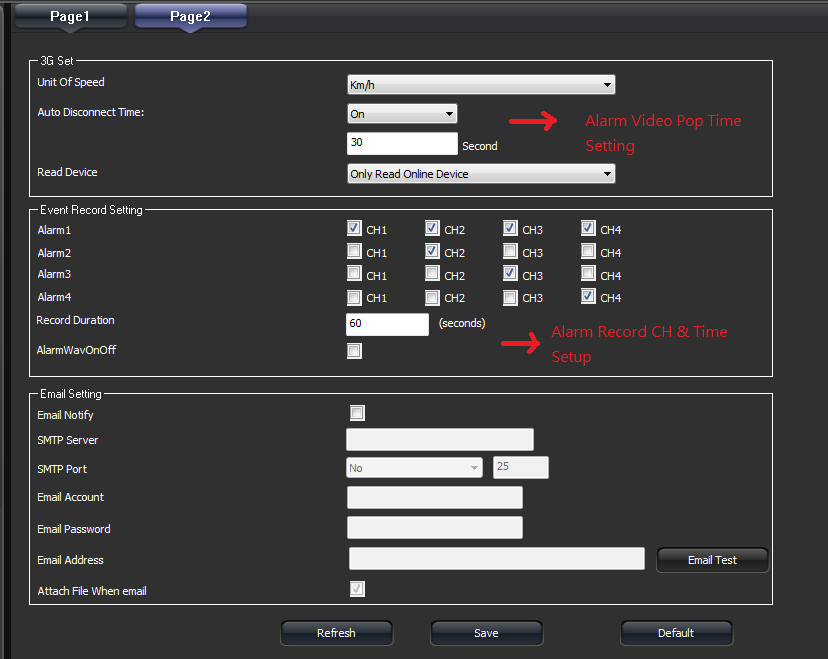 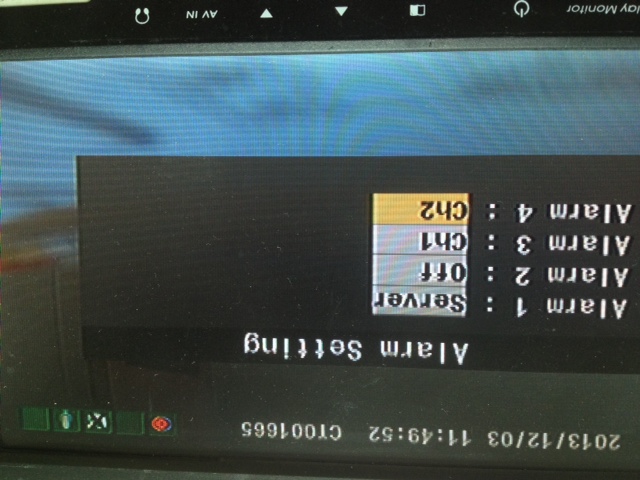